Вебинар для руководителей общеобразовательных организаций по вопросам организации и проведения итогового сочинения/изложения в 2021/2022 у.г.
Е.Г. Шарая, начальник сектора ГИА 
департамента надзора и контроля за соблюдением законодательства в сфере  образования комитета общего и профессионального образования Ленинградской области
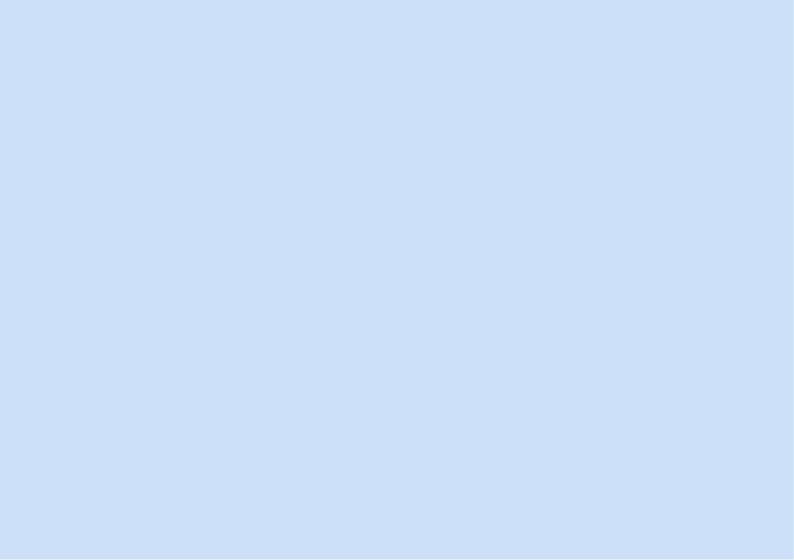 Итоговое сочинение (изложение) в 2021/2022 у.г.
Порядок проведения государственной итоговой аттестации по образовательным программам среднего общего образования
(утвержден приказом Министерства просвещения Российской Федерации и Федеральной службы по надзору в сфере образования и науки 
от 07.11.2018 № 190/1512)
п. 19-29. III. Итоговое сочинение (изложение) 

Сроки проведения ИСИ (п.19)
Основной день - 1 декабря 2021 года   
Резервные дни - 2 февраля и 4 мая 2022 года

Повторный допуск к написанию ИСИ в дополнительные сроки (п.29):

обучающиеся XI (XII) классов, экстерны, получившие по ИСИ неудовлетворительный результат ("незачет");
обучающиеся XI (XII) классов, экстерны, удаленные с ИСИ за нарушение требований Порядка проведения ГИА;
участники ИСИ, не явившиеся на ИСИ, не завершившие написание ИСИ по уважительным причинам (болезнь или иные обстоятельства), подтвержденным документально.

Обучающиеся, получившие по ИСИ «незачет», могут быть повторно допущены к участию 
в ИСИ, но не более двух раз и только в сроки, установленные расписанием проведения ИСИ
2
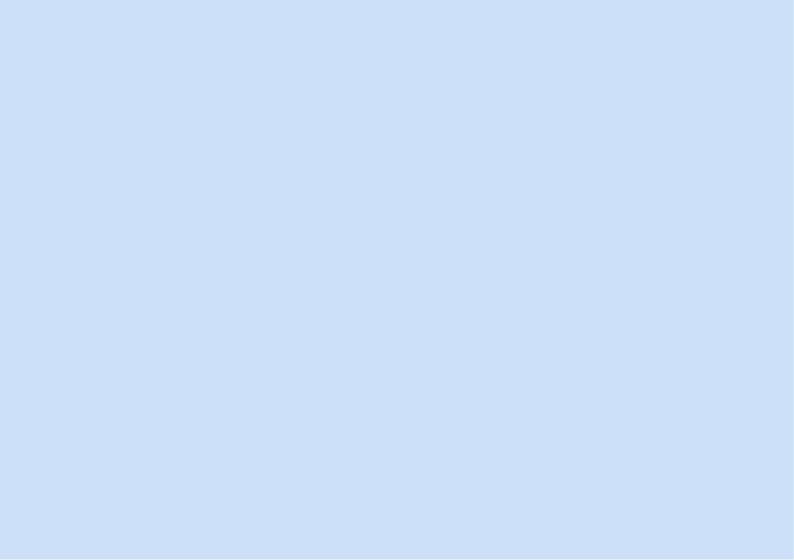 Итоговое сочинение (изложение) в 2021/2022 у.г.
Участники ИСИ 
Обучающиеся XI (XII) классов, экстерны  - для допуска к ГИА-11 (п.19)
 Участники ЕГЭ по желанию (п.22):
выпускники прошлых лет (ВПЛ) 
лица, освоившие образовательные программы среднего общего образования в предыдущие годы, имеющие документ об образовании, подтверждающий получение среднего общего образования (или образовательные программы среднего (полного) общего образования - для лиц, получивших документ об образовании, подтверждающий получение среднего (полного) общего образования, до 1 сентября 2013 г.) и (или) подтверждающий получение среднего профессионального образования, 
лица, имеющие среднее общее образование, полученное в иностранных ОО
обучающиеся СПО 
обучающиеся, получающие среднее общее образование в иностранных ОО
3
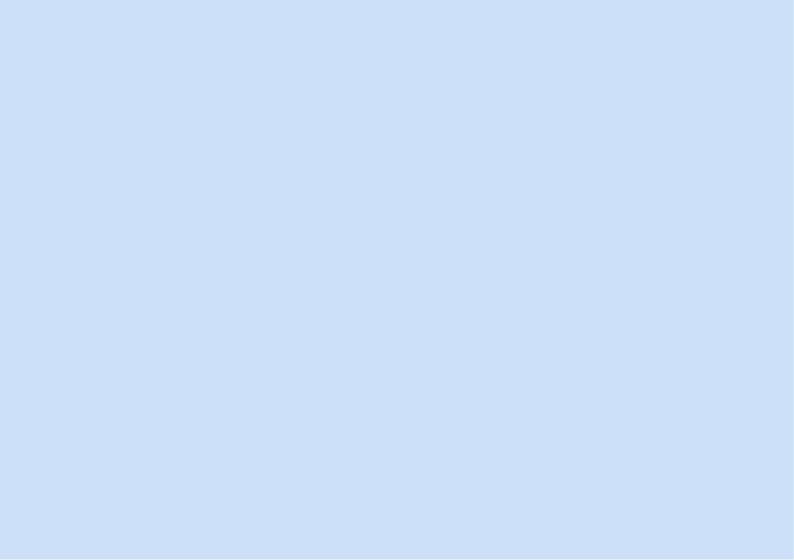 Итоговое сочинение (изложение) в 2021/2022 у.г.
Участники итогового изложения (п.20) 
Итоговое изложение вправе писать следующие категории лиц:
обучающиеся XI (XII) классов, экстерны с ограниченными возможностями здоровья,
дети-инвалиды и инвалиды;
обучающиеся в специальных учебно-воспитательных учреждениях закрытого типа, а также в учреждениях, исполняющих наказание в виде лишения свободы;
обучающиеся на дому, в образовательных организациях, в том числе санаторно-курортных, в которых проводятся необходимые лечебные, реабилитационные и оздоровительные мероприятия для нуждающихся в длительном лечении на основании заключения медицинской организации.
Наличие подтверждающих документов!
при подаче заявления на участие в ИСИ предъявляют 
Обучающиеся XI (XII) классов, экстерны, участники ЕГЭ  с ограниченными возможностями здоровья-  копию рекомендаций ПМПК
Обучающиеся XI (XII) классов, экстерны, участники ЕГЭ - дети-инвалиды и инвалиды - оригинал или заверенную копию справки, подтверждающей инвалидность
4
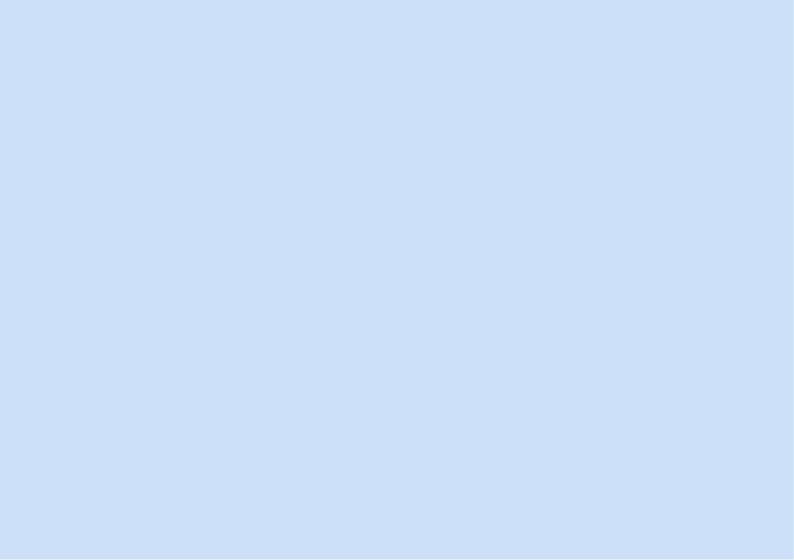 Итоговое сочинение (изложение) в 2021/2022 у.г.
Сроки действия ИСИ
Итоговое сочинение (изложение) как допуск к ГИА-11 действительно бессрочно.
Итоговое сочинение в случае представления его при приеме на обучение по программам бакалавриата и программам специалитета действительно в течение четырех лет, следующих за годом написания такого сочинения.
ВПЛ могут участвовать в написании итогового сочинения, в том числе при наличии у них итогового сочинения прошлых лет. 
     ВПЛ, изъявившие желание повторно участвовать в написании итогового сочинения, вправе предоставить в образовательные организации высшего образования итоговое сочинение только текущего года, при этом итоговое сочинение предыдущего года аннулируется.
5
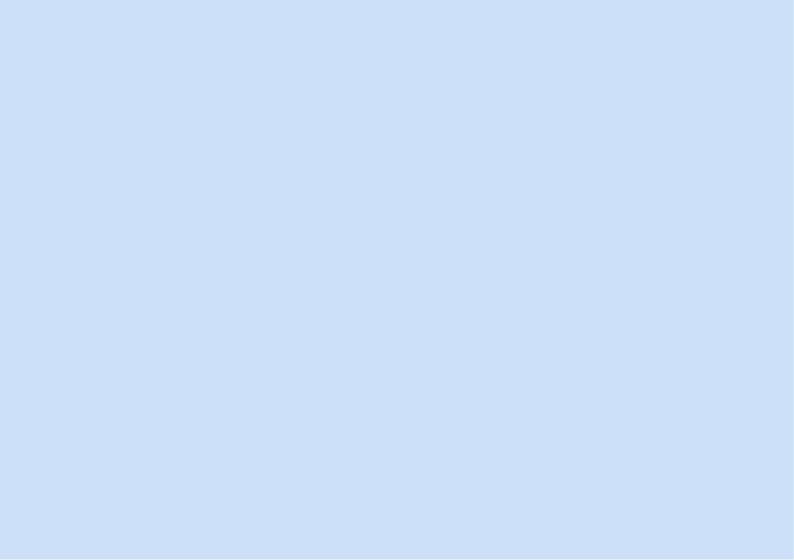 Итоговое сочинение (изложение) в 2021/2022 у.г.
5 открытых тематических направлений итогового сочинения 
 Человек путешествующий: дорога в жизни человека2. Цивилизация и технологии — спасение, вызов или трагедия?3. Преступление и наказание — вечная тема4. Книга (музыка, спектакль, фильм) — про меня5. Кому на Руси жить хорошо? — вопрос гражданина
Письмо КОПО ЛО от 03.09.2021 № 19-20936/2021 – о размещении направлений тем и комментариях к открытым тематическим направлениям итогового сочинения 2021/2022 учебный год (сайт ФГБНУ «ФИПИ» (см. fipi.ru/itogovoe-sochinenie))
Письмо Федеральной службы по надзору в сфере образования и науки (октябрь 2021 г.) о направлении методических рекомендаций по организации и проведению итогового сочинения (изложения)в 2021-2022 учебном году.
6
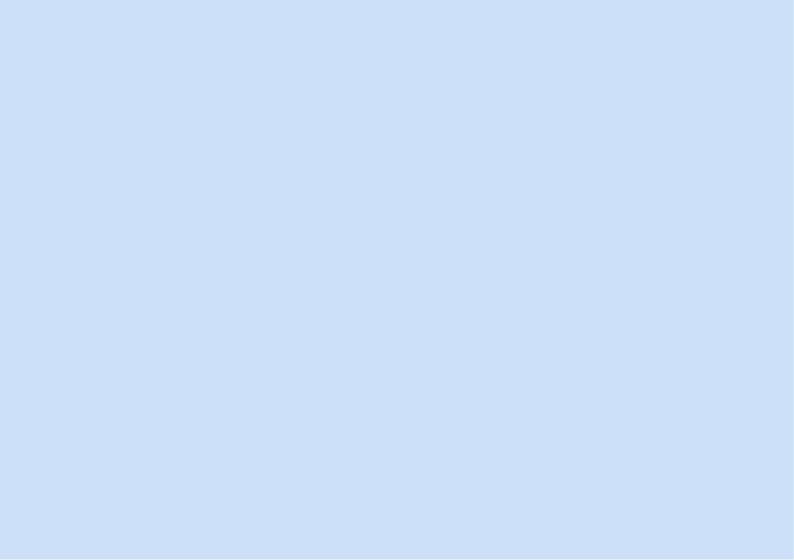 Итоговое сочинение (изложение) в 2021/2022 у.г.
Распорядительные документы и письма 
по организации и проведению ИСИ в 2021 - 2022 у.г. 
в Ленинградской области 
 
Приказ КОПО ЛО от 07.10.2019 № 48 «Об утверждении Порядка проведения итогового сочинения (изложения) в Ленинградской области»
Распоряжение КОПО ЛО от 14.09.2021 № 2495-р «О  подготовке к проведению в Ленинградской области в 2021/2022 учебном году итогового сочинения (изложения)»
Распоряжение КОПО ЛО от 17.09.2021 № 2541-р «Об утверждении сроков и мест регистрации на участие в итоговом сочинении (изложении) в Ленинградской области в 2021-2022 учебном году» 

1 октября – начало регистрации, 17 ноября – окончание регистрации
Размещение информации о местах и сроках регистрации на ИСИ 
на сайтах образовательных организаций! 

4. Методические рекомендации ГАОУ ДПО «ЛОИРО» по подготовке к написанию итогового сочинения (изложения) в 2021-2022 учебном году для учителей русского языка и литературы
https://loiro.ru/about_the_university/structure/4392/
5. Распоряжение КОПО ЛО от 07.10.2021 № 2677-р «О  проведении репетиционного сочинения (изложения) в Ленинградской области в 2021 году»  
6. Распоряжение от 00.11.2021 № 0000-р «О  проведении итогового сочинения (изложения) в Ленинградской области в 2021/2022 учебном году»
7
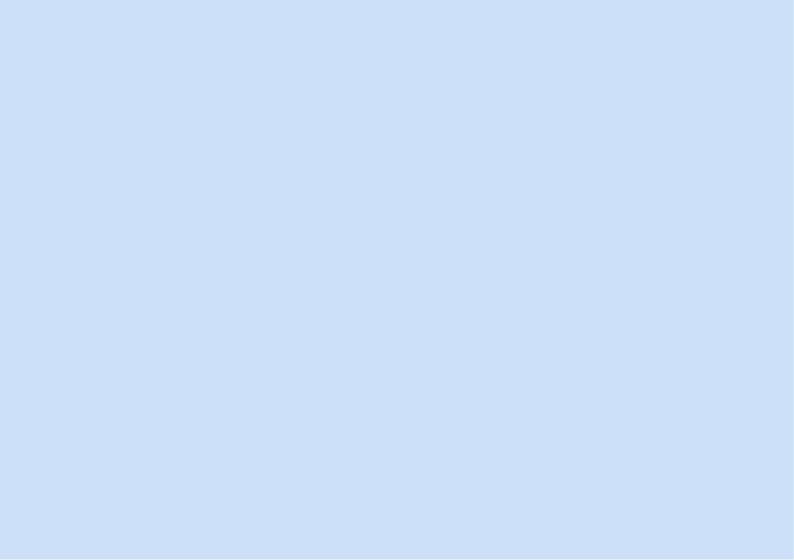 О подготовке к ИСИ в 2021/2022 у.г.
Распоряжение КОПО ЛО от 14.09.2021 № 2495-р «О  подготовке к проведению в Ленинградской области в 2021/2022 учебном году итогового сочинения (изложения)» (План по направлениям работы на 2 месяца)

Общие обучающие и информационные мероприятия по вопросам подготовки и проведения ИСИ

Информация о метод. рекомендациях ГАОУ ДПО «ЛОИРО», в том числе списки примерных темах итогового сочинения и  рекомендуемый перечень произведений отечественной и мировой литературы как материала для подготовки обучающихся к итоговому сочинению!
Вебинары по вопросам организации и проведения ИСИ с датами, временем и ссылками для администрации ОО, РМК, учителей русского языка и литературы.
8
Мероприятия сентября-ноября 2021 года - Подготовка к ИСИ
Мероприятия сентября-ноября 2021 года - Подготовка к ИСИ
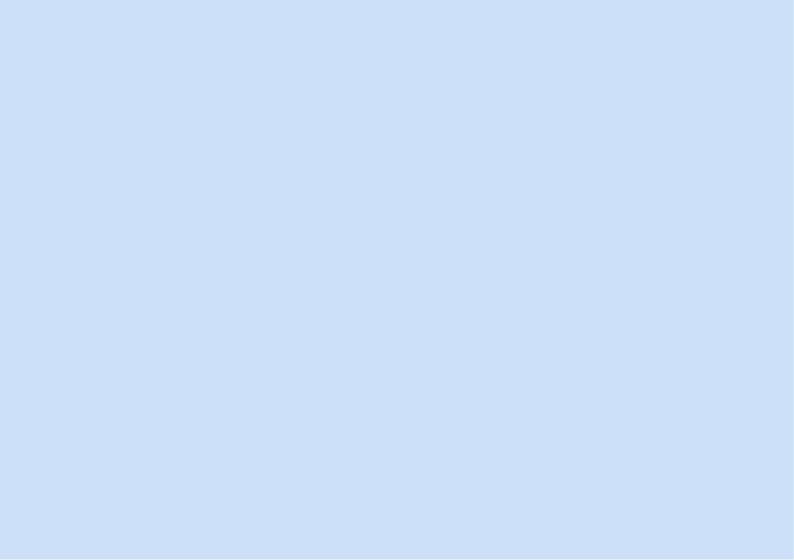 О подготовке к ИСИ в 2021/2022 у.г.
2. Обеспечение подготовки лиц, привлекаемых к проверке работ ИСИ
Формирование списков кандидатов в муниципальные экзаменационные комиссии по проверке ИСИ (до 30 сентября) 
Обеспечение участия председателей, заместителей председателей, экспертов муниципальных экзаменационных комиссий по проверке ИСИ в обучающих вебинарах и семинарах ГАОУ ДПО «ЛОИРО» по критериям оценивания ИСИ
Очные семинары для председателей МК (ГАОУ ДПО «ЛОИРО») – 08 и 29 октября (квалификационные испытания)
Заочные семинары для заместителей председателей МК (ГАОУ ДПО «ЛОИРО», ДОТ) – 11 октября, 01 ноября

Важно! На муниципальном уровне: 
Проведение семинаров и практических занятий по метод.материалам ГАОУ ДПО «ЛОИРО» для кандидатов в муниципальные комиссии по проверке ИСИ (до 19 октября) 
Практика – репетиционное сочинение (изложение) - 20 октября 
Проведение практических занятий кандидатов в муниципальные комиссии по проверке ИСИ по итогам вебинара  ГАОУ ДПО «ЛОИРО» - до 8 ноября
Квалификационные испытания для кандидатов в эксперты (муниципалитет) – до 8 ноября
Формирование итогового списка муниципальных комиссий 08.11.2021
для представления на утверждение на региональном уровне
11
Мероприятия сентября-ноября 2021 года - Подготовка к ИСИ
Мероприятия сентября-ноября 2021 года - Подготовка к ИСИ
Мероприятия сентября-ноября 2021 года - Подготовка к ИСИ
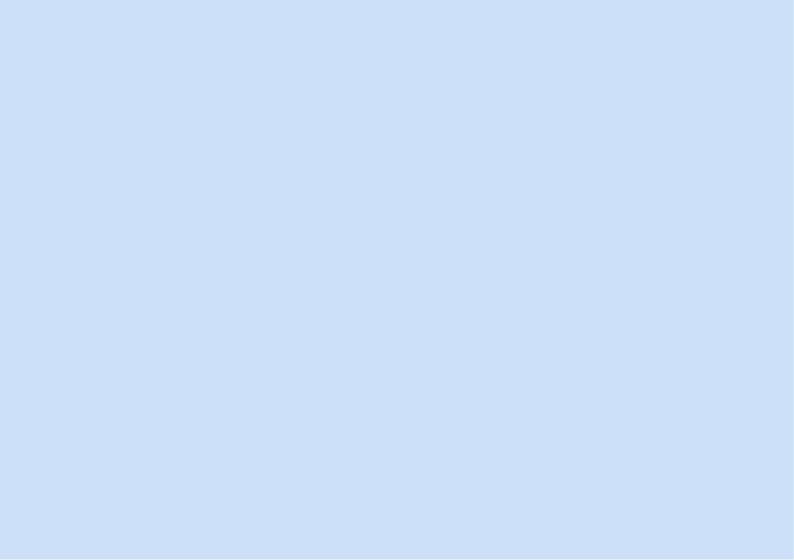 О подготовке к ИСИ в 2021/2022 у.г.
Распоряжение КОПО ЛО от 14.09.2021 № 2495-р «О  подготовке к проведению в Ленинградской области в 2021/2022 учебном году итогового сочинения (изложения)» (План по направлениям работы на 2 месяца)

3. Подготовка пунктов проведения ИСИ. Обеспечение подготовки лиц, привлекаемых к проведению ИСИ
Определение перечня пунктов РСИ (до 11 октября) 
Определение состава руководителей  и членов экзаменационных комиссий в пунктах РСИ (до 11 октября) 
Участие в региональных вебинарах (13.10, 23.11.2021), 1 декада ноября - информационное письмо «Анализ организации проведения репетиционного итогового сочинения (изложения)»
Подготовка пунктов ИСИ, в том числе создание условий для лиц с ОВЗ и инвалидов (октябрь-ноябрь) 
Практика – репетиционное сочинение (изложение) 20 октября 2021 года
Формирование и представление до 08 ноября для утверждения на региональном уровне
итогового перечня пунктов с распределением ОО 
итогового списка руководителей и членов экзаменационных комиссий в пунктах ИСИ
15
Мероприятия сентября-ноября 2021 года - Подготовка к ИСИ
Мероприятия сентября-ноября 2021 года - Подготовка к ИСИ
Мероприятия сентября-ноября 2021 года - Подготовка к ИСИ
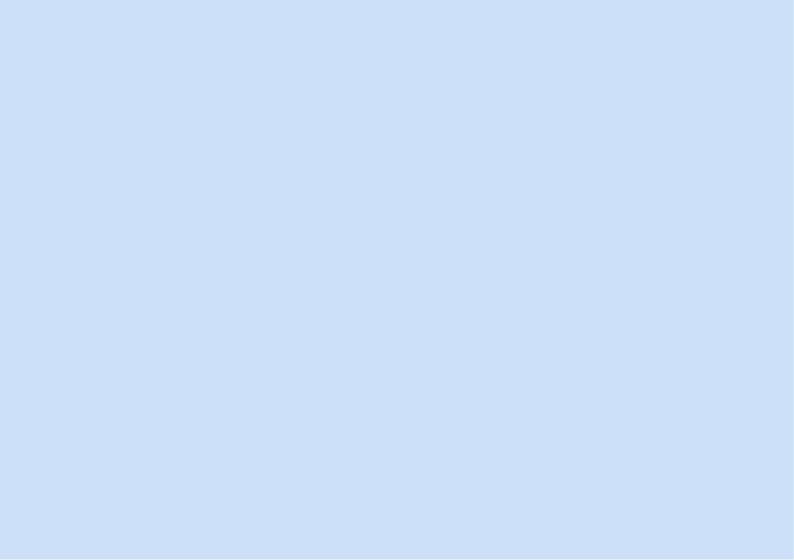 О подготовке к ИСИ в 2021/2022 у.г.
Распоряжение КОПО ЛО от 14.09.2021 № 2495-р «О  подготовке к проведению в Ленинградской области в 2021/2022 учебном году итогового сочинения (изложения)» (План по направлениям работы на 2 месяца)

4. Подготовка обучающихся к ИСИ 
Определение обучающихся по категориям. Сбор документов  лиц с ОВЗ 
Подготовка обучающихся в школах
Практика – репетиционное сочинение (изложение) 20 октября 2021 года
Анализ результатов репетиционного сочинения (изложения). Коррекция подготовки обучающихся
5. Мероприятия по информационному сопровождению ИСИ обучающихся, родителей 
Информационные стенды, сайты образовательных организаций
Инструктажи обучающихся
Ознакомление с результатами ИСИ
19
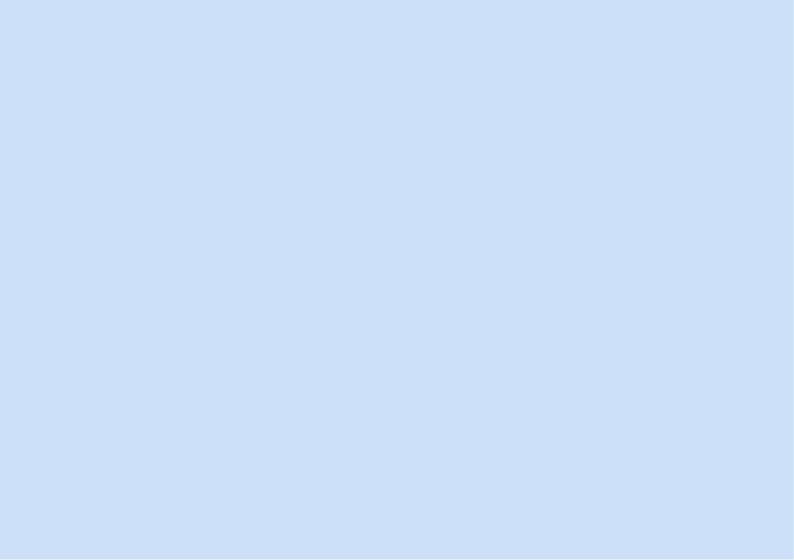 О подготовке к ИСИ в 2021/2022 у.г.
Проверьте себя! ВАЖНО!
Что делаем в образовательной организации для проведения ИСИ
Размещение на сайтах образовательных организаций
Установлено Порядком проведения ГИА -11
(приказ Министерства просвещения Российской Федерации и Федеральной службы по надзору в сфере образования и науки от 07.11.2018 № 190/1512)

П. 33. В целях информирования граждан о порядке проведения итогового сочинения (изложения), ГИА … на официальных сайтах … образовательных организаций публикуется следующая информация:
о сроках и местах регистрации для участия в написании итогового сочинения (для участников ЕГЭ) - не позднее чем за два месяца до дня проведения итогового сочинения (изложения);
о сроках и местах подачи заявлений на сдачу ГИА, местах регистрации на сдачу ЕГЭ (для участников ЕГЭ) - не позднее чем за два месяца до завершения срока подачи заявления;
о сроках проведения итогового сочинения (изложения), экзаменов - не позднее чем за месяц до завершения срока подачи заявления;
о сроках, местах и порядке подачи и рассмотрения апелляций - не позднее чем за месяц до начала экзаменов;
о сроках, местах и порядке информирования о результатах итогового сочинения (изложения), экзаменов - не позднее чем за месяц до дня проведения итогового сочинения (изложения), начала ГИА.
20
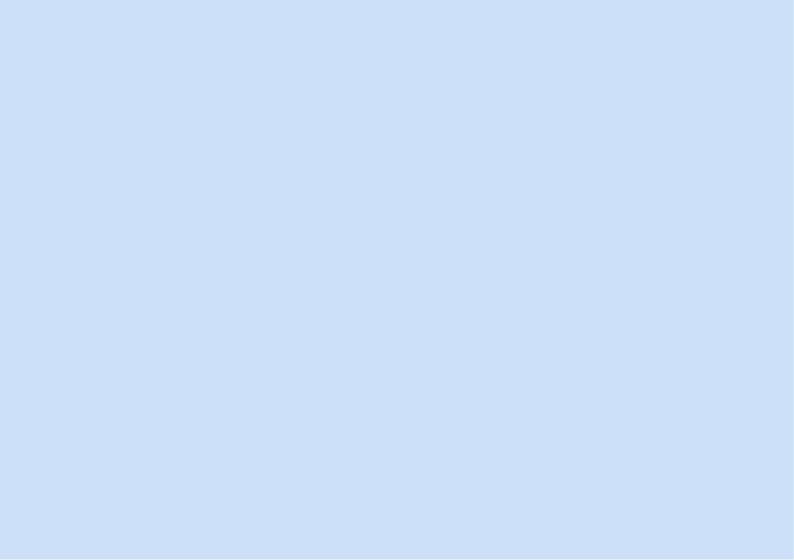 О подготовке к ИСИ в 2021/2022 у.г.
Проверьте себя!
Что делаем в октябре в образовательной организации 
по подготовке обучающихся 11(12) классов к написанию ИСИ

Ознакомление с примерными темами и списком литературы.
Выбор 2-3 направлений и примерных тем по направлениям для работы.
Проведение первичных консультаций по алгоритму написания сочинения.
Обучающиеся пишут домашнее сочинение по одной из выбранных тем до 15 октября.
Проведение анализа домашнего сочинения до 19 октября.
19 октября в 15:00 ФГБНУ «ФИПИ» в рамках онлайн-консультаций «На все 100!» для участников ИСИ и преподавателей школ – подготовка к итоговому сочинению
Страница Рособрнадзора в социальной сети «ВКонтакте» и на YouTube

Проведение подготовки обучающихся к репетиционному ИСИ до 19 октября:
Ознакомление обучающихся с порядком проведения репетиционного сочинения (изложения)
Проведение инструктажа по заполнению бланков ИСИ
21
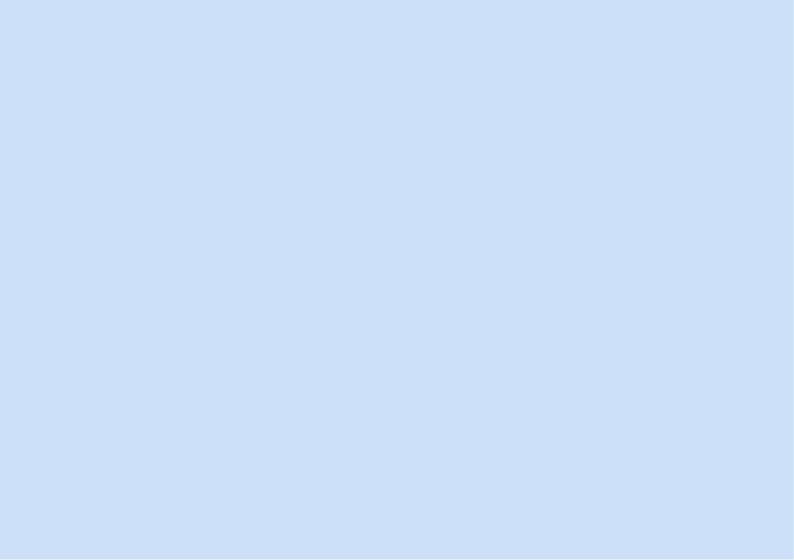 О подготовке к ИСИ в 2021/2022 у.г.
Проверьте себя!
Что делаем в ноябре в образовательной организации 
по подготовке обучающихся 11(12) классов к написанию ИСИ

После получения результатов репетиционного  сочинения (изложения) -проведение анализа результатов репетиционного сочинения (изложения)
До 30 ноября 2021 года по итогам анализа -  проведение консультации для обучающихся, контроль чтения литературы.
Участие в вебинарах ГАОУ ДПО «ЛОИРО», семинарах РМК по вопросам подготовки ИСИ.
Онлайн-консультация«На все 100!» ФГБНУ «ФИПИ» для участников ИСИ и преподавателей школ – подготовка к итоговому сочинению (в записи от 19 октября 2021 года)
Страница Рособрнадзора в социальной сети «ВКонтакте» и на YouTube
22
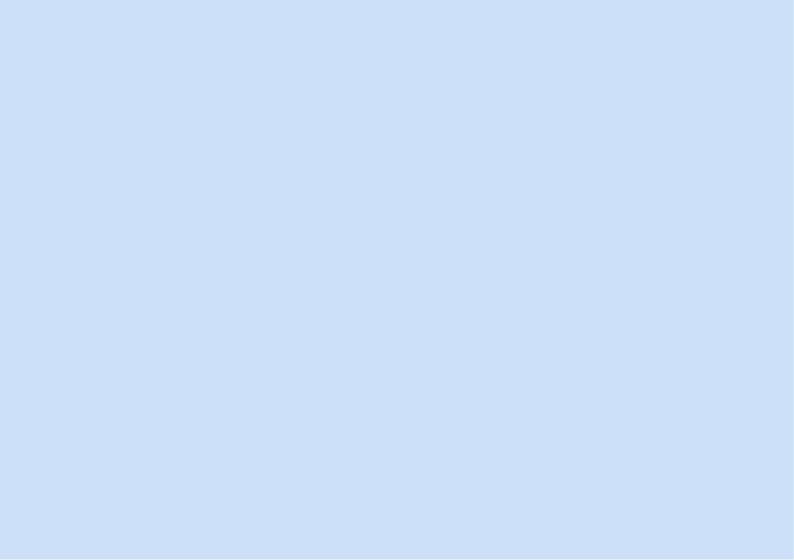 О подготовке к ИСИ в 2021/2022 у.г.
Проверьте себя!
Что делаем в ноябре в образовательной организации 
по подготовке обучающихся к написанию ИСИ

Проведение инструктажей для обучающихся
О местах, сроках и порядке подачи заявления на участие в ИСИ.
О Порядке проведения ИСИ. 
О запретах при проведении ИСИ, правах и обязанностях участников ИСИ. О процедуре досрочного завершения ИСИ по уважительной причине и удаления с ИСИ. Об условиях допуска к ИСИ в резервные дни.
О правилах заполнения бланков ИСИ.
Выдача под подпись «Памятки о  порядке проведения итогового сочинения (изложения) (для ознакомления обучающихся и их родителей (законных представителей)»
Базовый материал для инструктажей 
Приказ КОПО ЛО от 07.10.2019 № 48 «Об утверждении Порядка проведения итогового сочинения (изложения) в Ленинградской области»
23
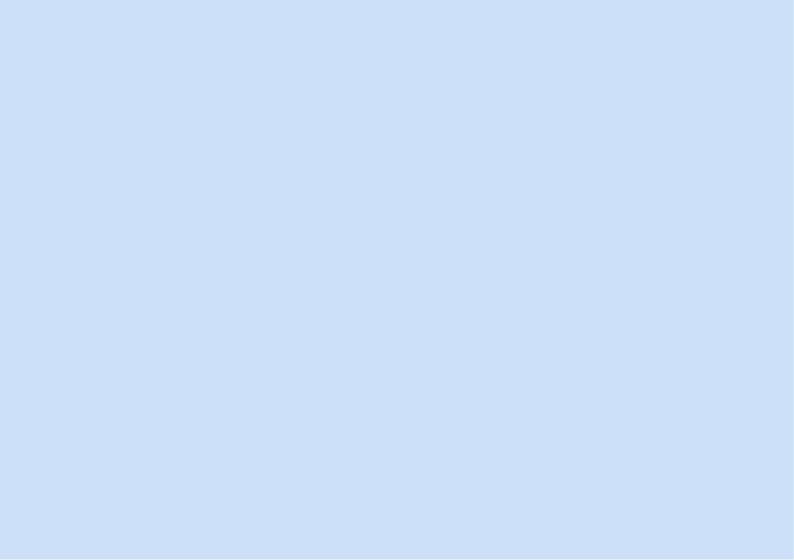 О подготовке к ИСИ в 2021/2022 у.г.
Проверьте себя!
Что делаем в образовательной организации для проведения ИСИ
ВАЖНО!
Подготовка документов, подтверждающих право выбора написания изложения (до 15.10.2021)
Организация приема заявлений на ИСИ с указанием вида работы (сочинение или изложение), согласия на обработку персональных данных (формы в распоряжении) – до 17.11.2021
Регистрация заявлений (форма журнала в распоряжении) 
Заполнение информации для РИС ГИА – по графику Рособрнадзора (ноябрь 2021)
данные об образовательной организации, выпускниках текущего года (особое внимание – на отсутствие расхождений данных ФИО / паспортных данных участника с внесенными данными в РИС). 
Подготовка пункта проведения ИСИ!!!
24
Благодарю за внимание!